ANNOUNCEMENTS
May 11, 2018
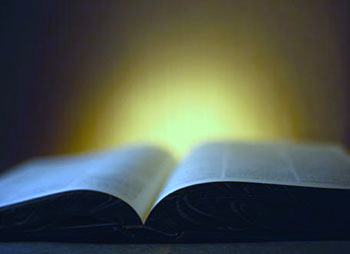 God’s  Promise  for the week
"...you will receive power when the Holy Spirit comes upon you."     
                   (Acts 1:8a)
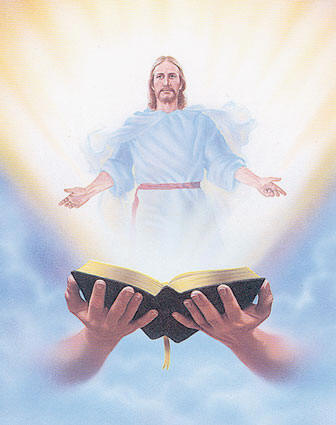 Welcome
Guest
TEACHINGS
Apologetics 2 – LSS 1-46
Gifts and Fruit of the Holy 
         Spirit - LSS 1- 48  
Sienna Gifts Inventory - LSS 49
Sat., May 12, 2018, 1- 6 pm
 @ DMP Classroom
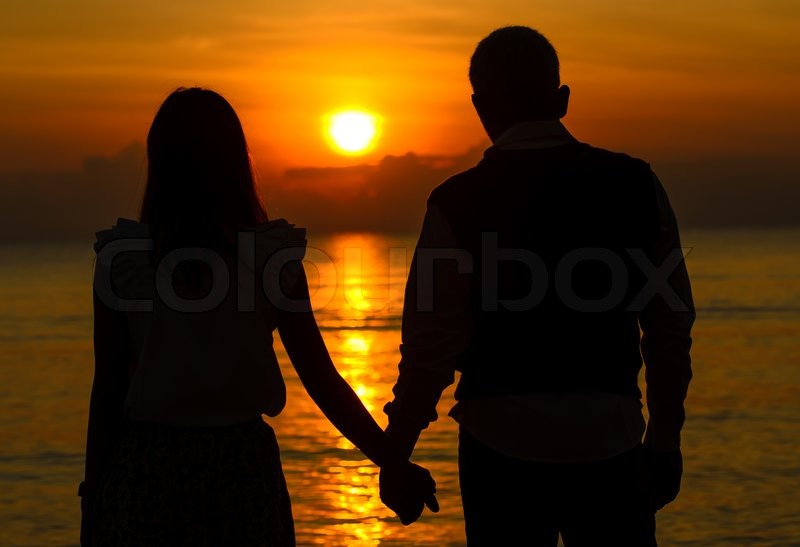 What is God’s plan
in our married life?
Join the…
Marriage Encounter 
Weekend #50
MAY  18-20, 2018
Hotel Executive Suite
30 Minue Street 
Carteret, NJ 07008
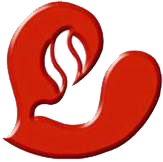 BLD Newark
Please email us at mla@bldnewark.com
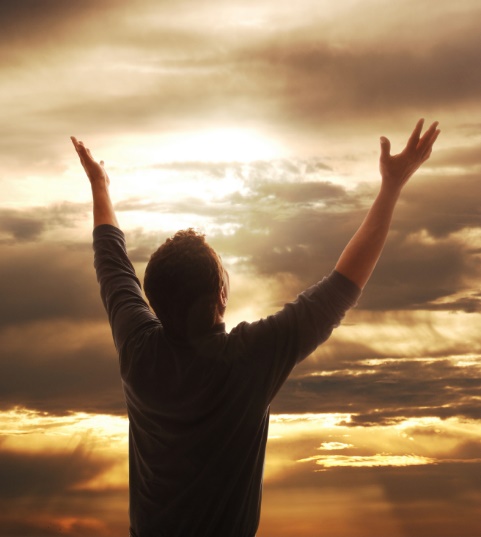 SINGLES
ENCOUNTER #38
June 8-10, 2018
Graymoor Spiritual Life Center
Garrison, NY 10524
Contacts: 
     Jutt Bustos – jutt.bustos@bldnewark.com 
      Lita Alfaro – lita.alfaro@bldnewark.com
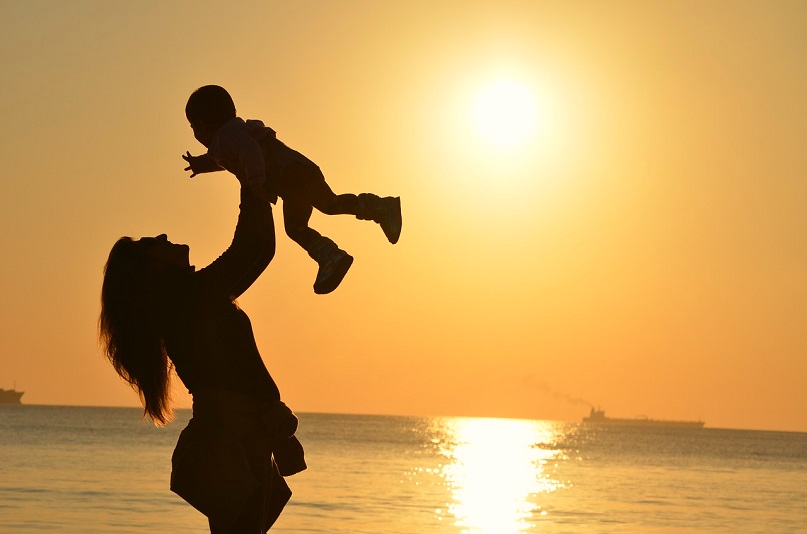 Solo Parents Encounter
Weekend #20
June 23-24, 2018
DAYS Hotel Conference Center East Brunswick
195 Route 18 South, East Brunswick, NJ
Contacts:  Caezar & Vicky Rasalan
                  (SPE19 CS)
Visit - bldnewark.com/solo-parent-encounter.html
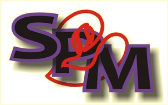 Marshaling 
Schedule
May 18, 2018
Formation
Apostolate
ORDER
“Go into the whole world and proclaim 
the Gospel to 
every creature.”
                  (Mk 16:15)
DIRECTIONS
Do not be afraid in spreading 
    the Gospel because the Holy 
    Spirit is with you. 
2. Live in a manner worthy of 
    the call you have received by 
    being humble, gentle and 
    patient.